30 minutes+
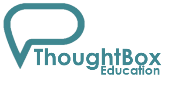 Global Cultures
Week 4 – A Cultural Celebration
Y7&8 
11-13 years
thoughtboxeducation.com
In this lesson, students will:
THINK!
Think about and explore the value of culture and diversity and the role of cultural respect as global citizens

Understand and explore our own responsibilities as global citizens and the direct and indirect actions and impacts that we can have as we travel

Explore and unravel the impact of cultural disrespect upon communities and individuals and examine how we can change behaviour patterns to support cultural respect
FEEL!
UNLEARN!
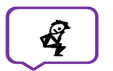 Pre-lesson reflection3-5 minutes+
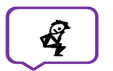 Introduce the following REFLECTIVE QUESTIONS for students to consider during the lesson:
What is cultural respect? Why might this mean?
Is it important to learn about cultural traditions and behaviours before travelling to another country? Why? Why not?
What is “global citizenship” and how can we practise it?
What does it mean to celebrate culture?
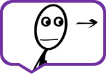 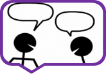 Diversity not difference5 minutes+
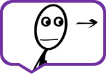 Watch the short video (3.30mins) put together by ThoughtBox featuring pictures by artist James Mollison entitled:

Where Children Sleep 

(click on the link above)
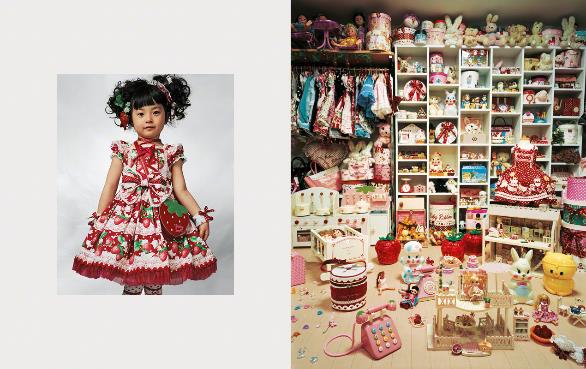 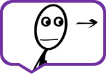 Allow students a few minutes to respond to the film with people sitting near to them.

After sharing their initial responses, ask them to consider the following questions:
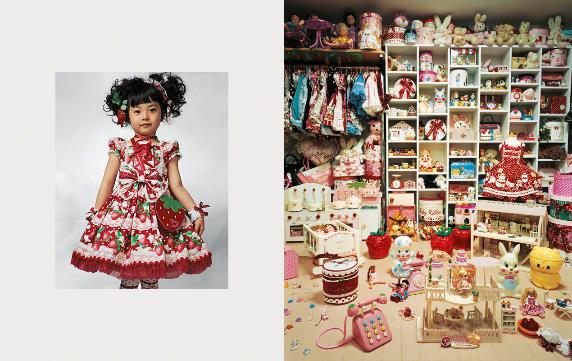 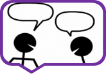 What do you think the artist is trying to show about culture and identity?
Which pictures in particular stood out? Why?
Did the pictures confirm or challenge their expectation of stereotypes from particular countries?
What does your room say about you?
This is what the photographer, James Mollison, said about his collection of pictures of bedrooms from around the world.
“My bedroom reflected what I had and who I was.”
“When asked to come up with an idea for engaging with children’s rights, I found myself thinking about my bedroom: how significant it was during my childhood, and how it reflected what I had and who I was.
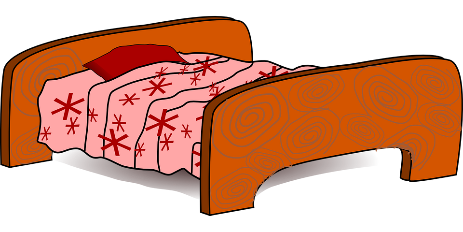 What do you think your bedroom says about you?
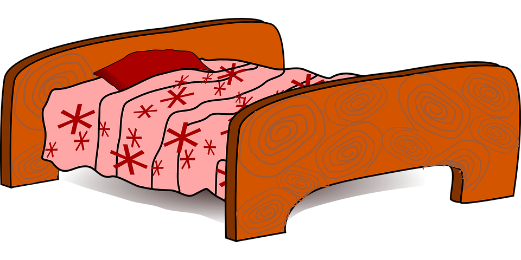 If your bedroom was a stereotype for your country or culture, what message would it give?
What about you as an individual?
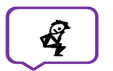 The culture of play10 minutes+
Celebrating cultural difference is all about connecting rather than separating. This can mean different things to different people, but if you remember that culture is just another way of being human, you start to realise that there is no “right” or “wrong” culture.

Finding connections with people from different cultures is a great way to overcome barriers and look past stereotypes.
Look at the following pictures from artist James Mollison which show children from countries across the world during playtime / break time at school.

For each picture, try to:
Guess which country it is from
Look for similarities to your own playtime/break time

Look for clues in the clothing, the climate and the environment
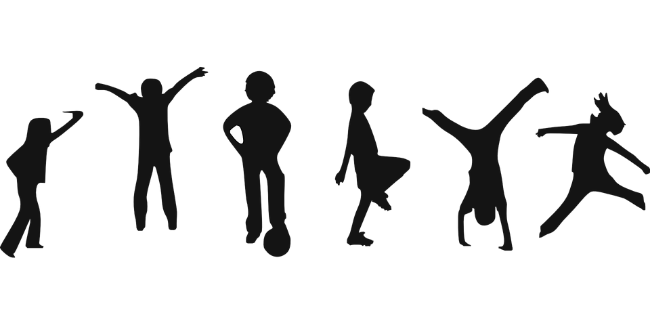 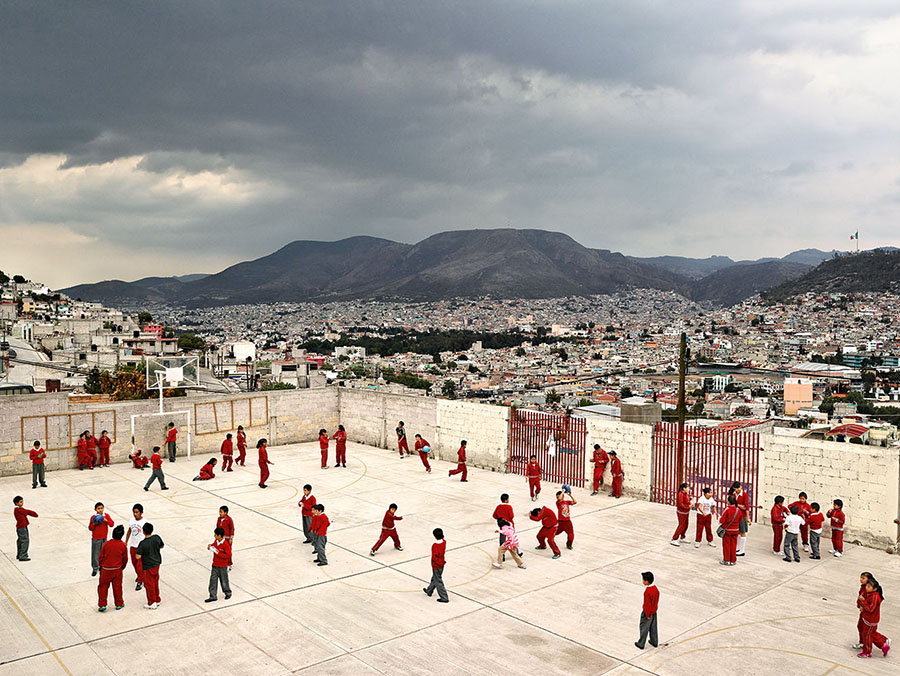 1. Emiliano Zapata Elementary School 
Hidalgo
Mexico
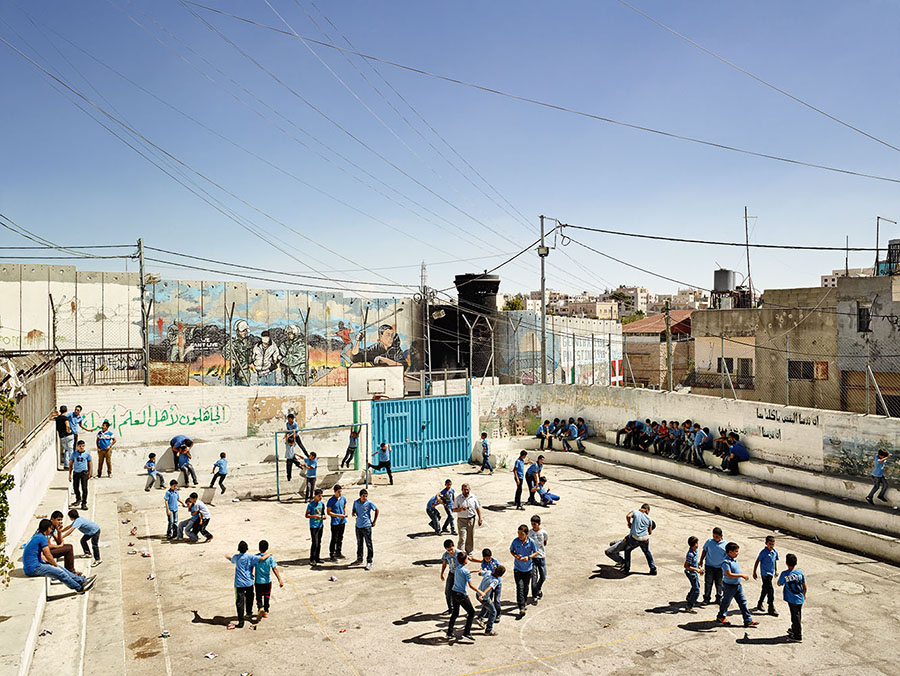 2. Aida Boys School, Bethlehem 
West Bank
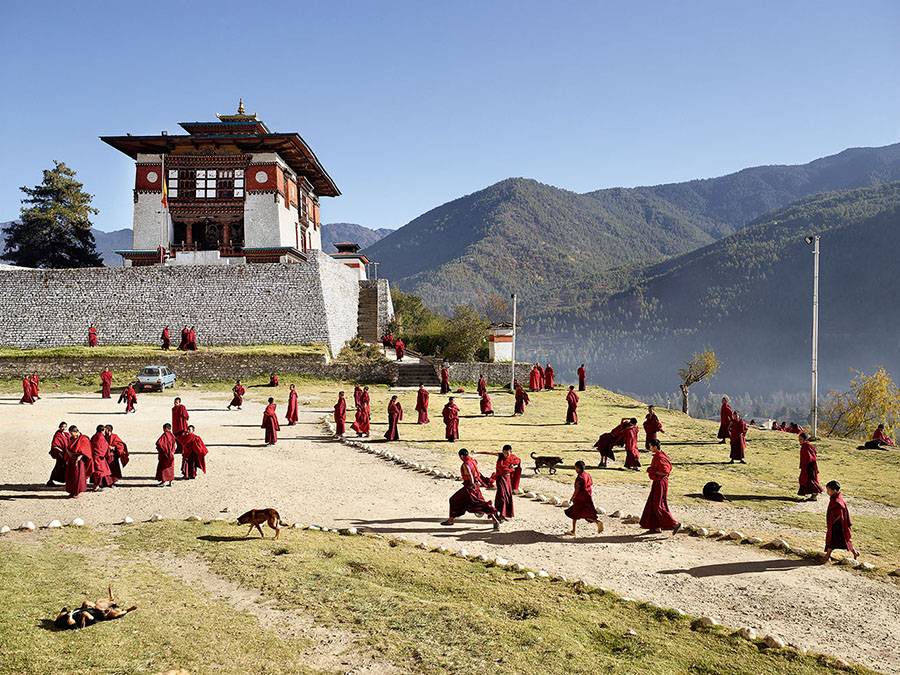 3. Decen Phodrang School
Thumpu 
Bhutan
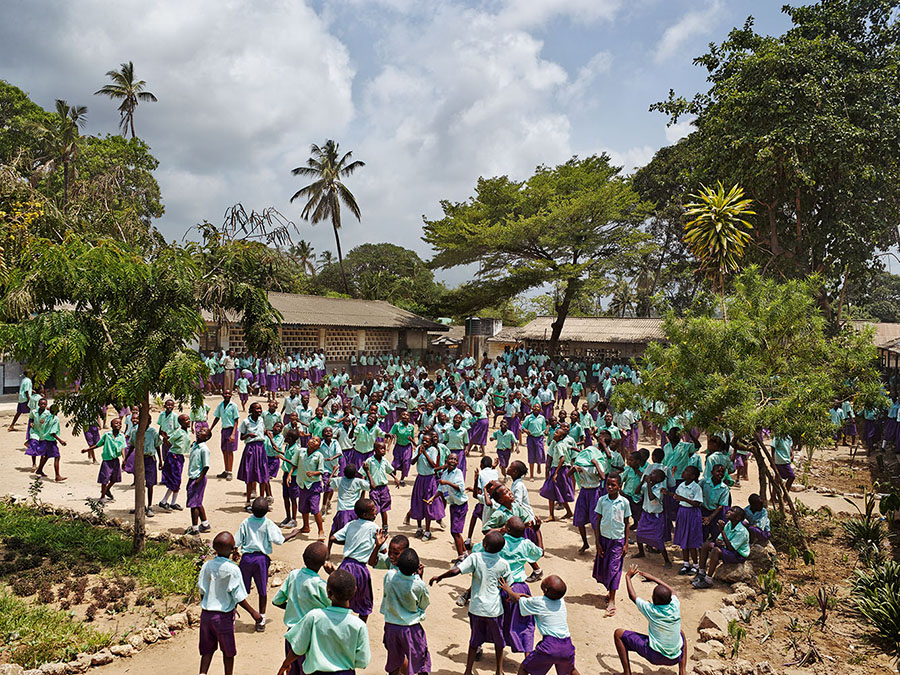 4. Freetown Community Primary School
Mombasa
Kenya
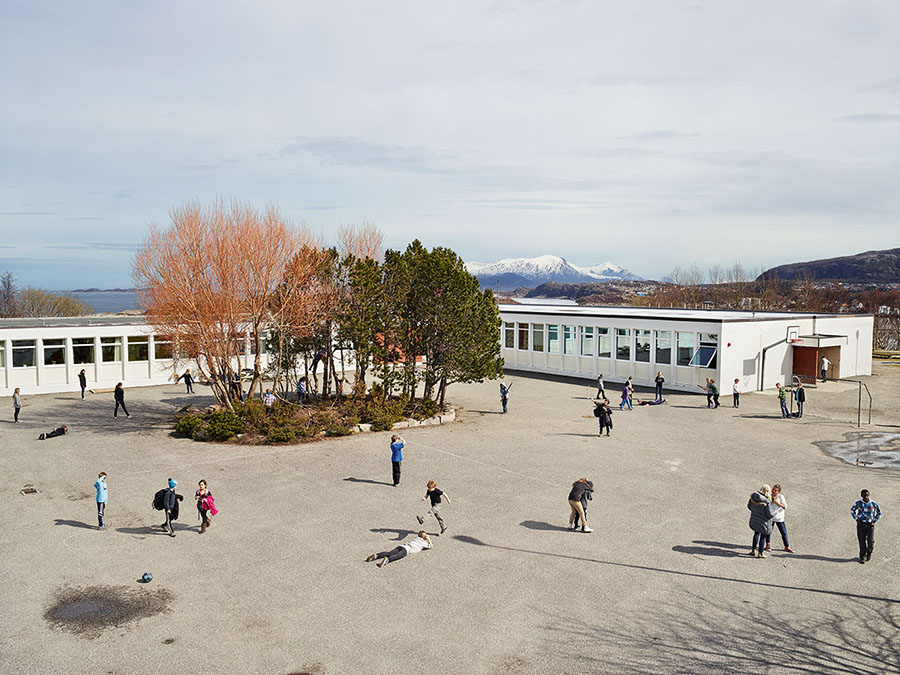 5. Gomalandet Skole School
Kristiansund
Norway
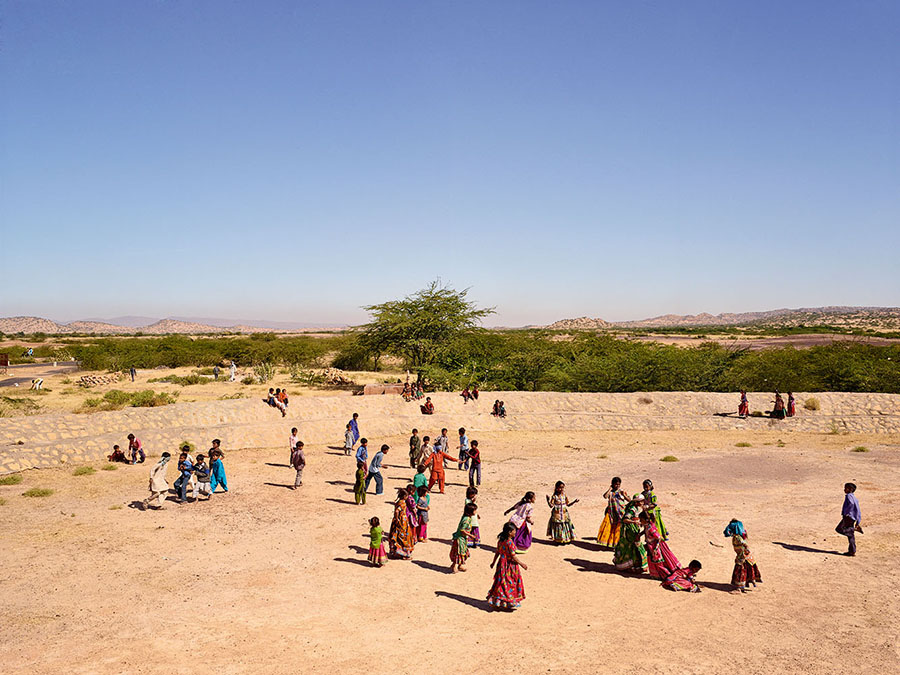 6. Gram Panchayat School 
Gujarat
India
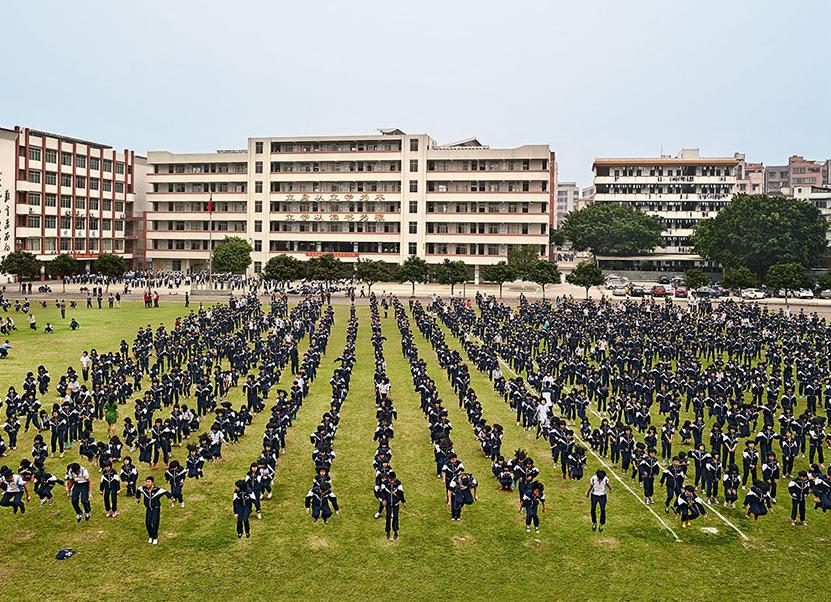 7. He Huang Yu Xiang Middle School 
Qingyuan
China
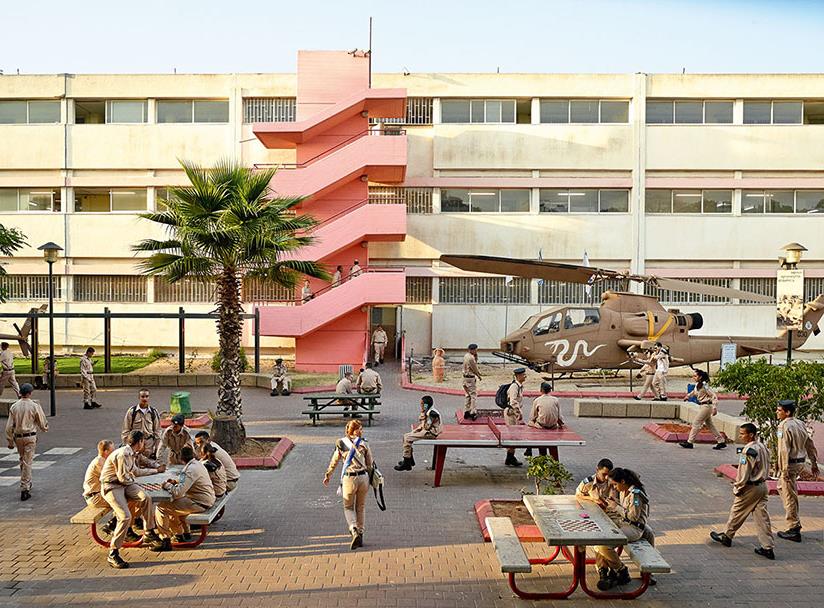 8. Holtz High School 
Tel Aviv
Israel
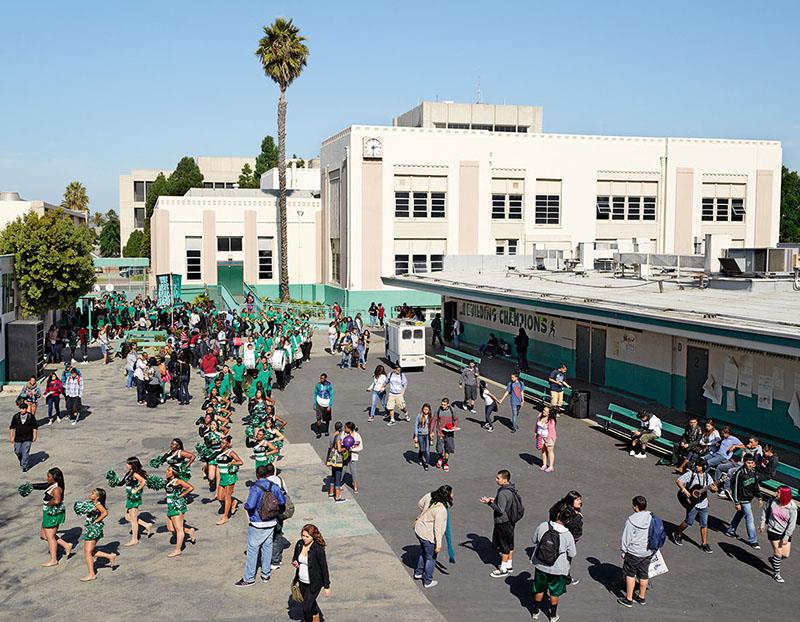 9. Inglewood High School 
California
USA
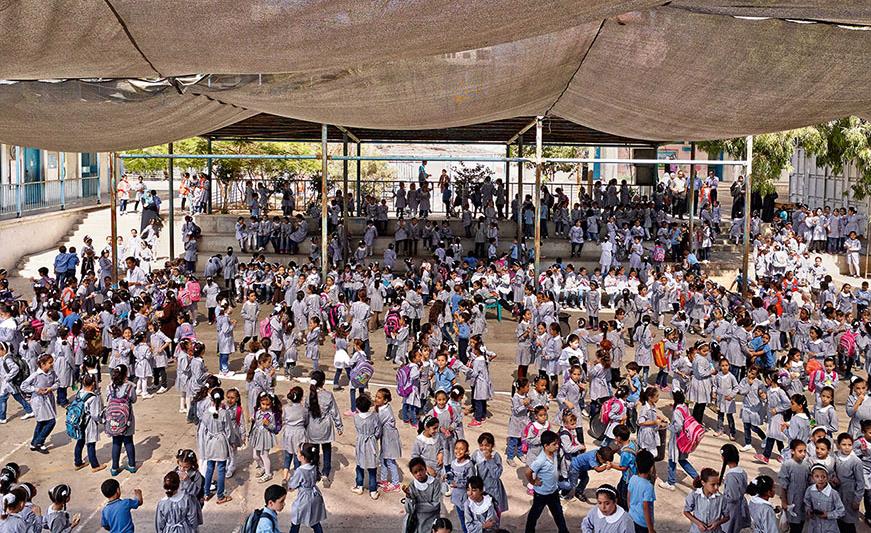 10. Maamounia Elementary School 
Gaza City
Gaza
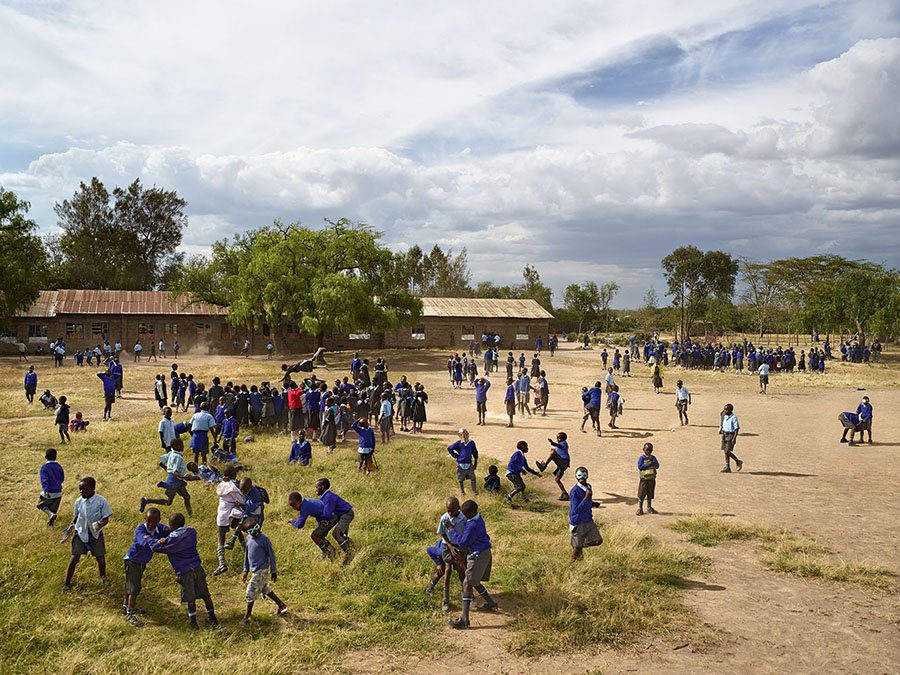 11. Manera Primary School 
Naivasha
Kenya
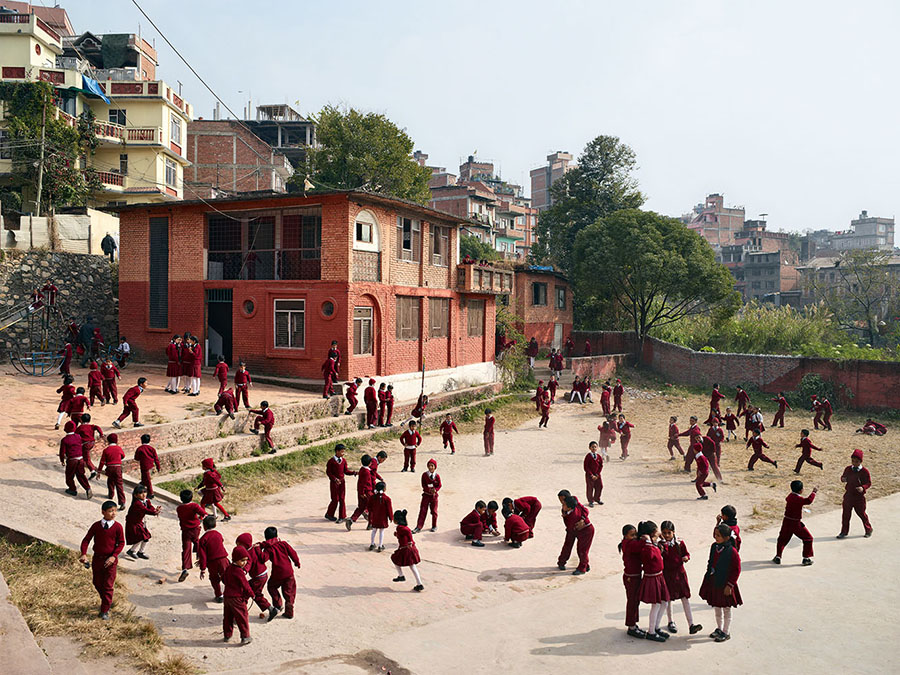 12. Open Day Primary School 
Kathmandu
Nepal
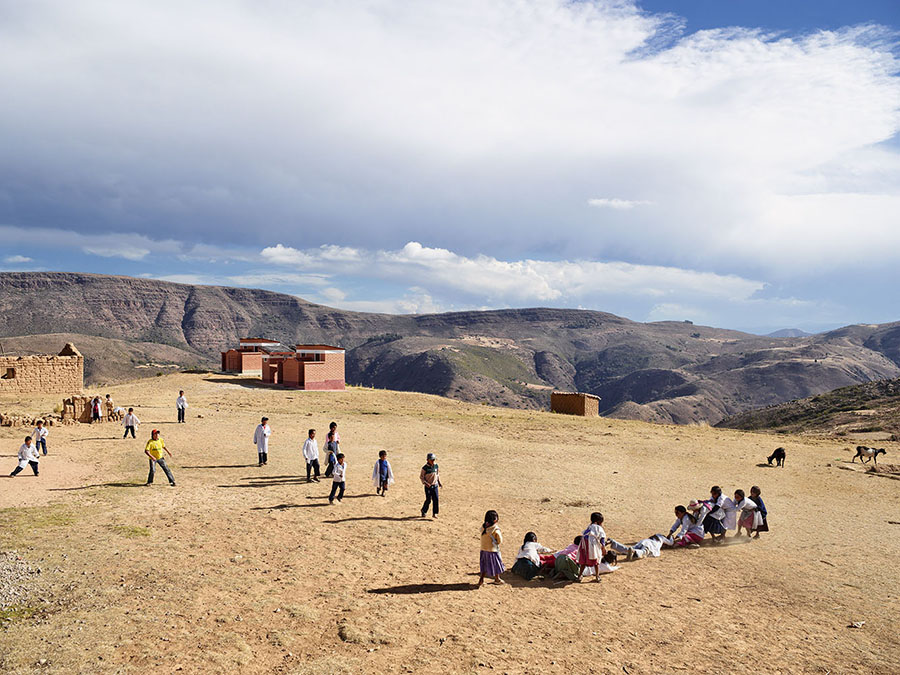 13. Paso Payita School 
Chuquisaca
Bolivia
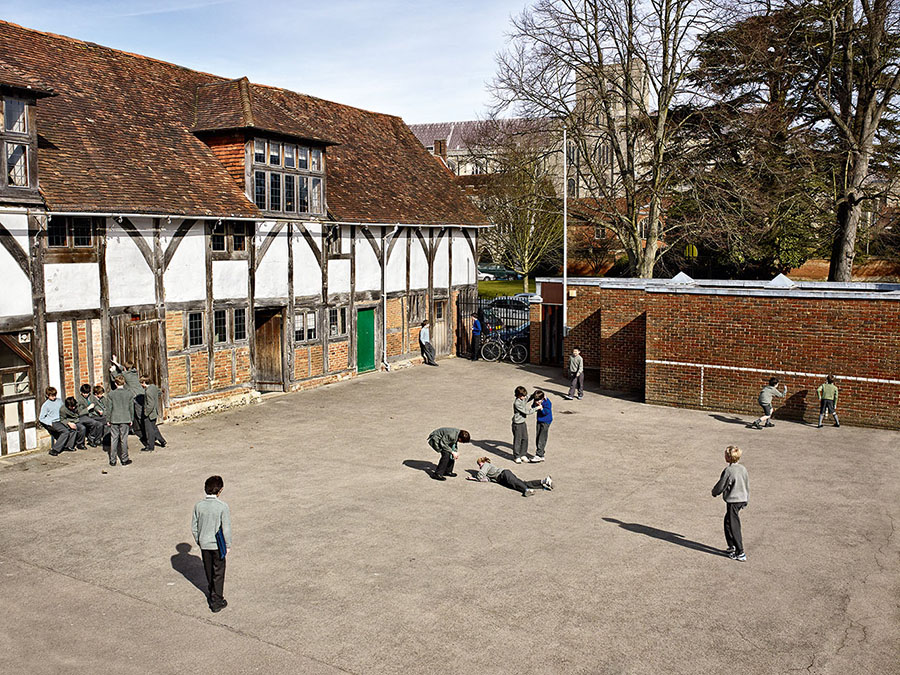 14. Pilgrims School
Winchester
England
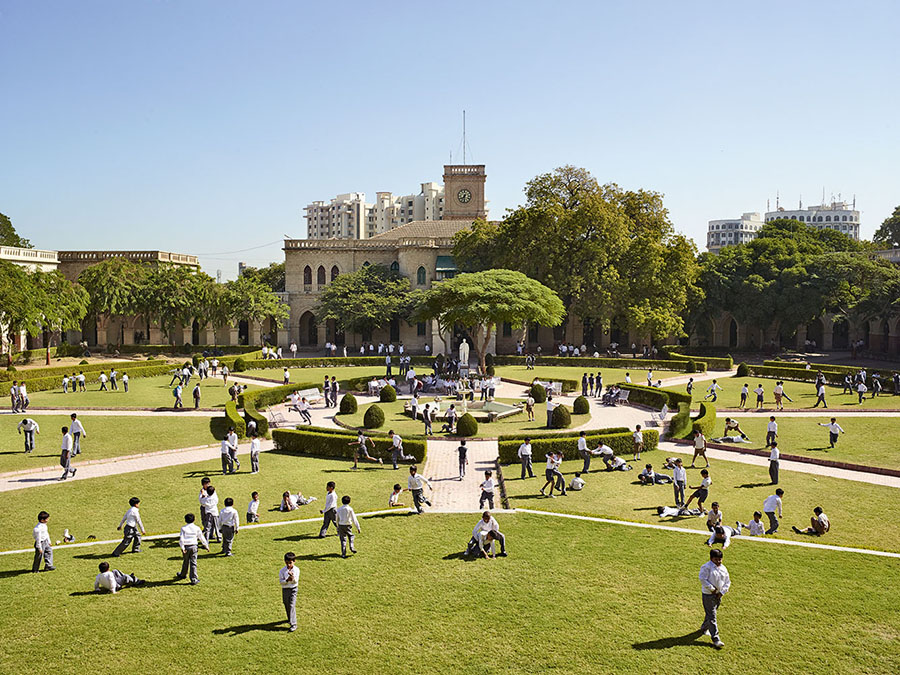 15. Rajkumar College
Gujarat
India
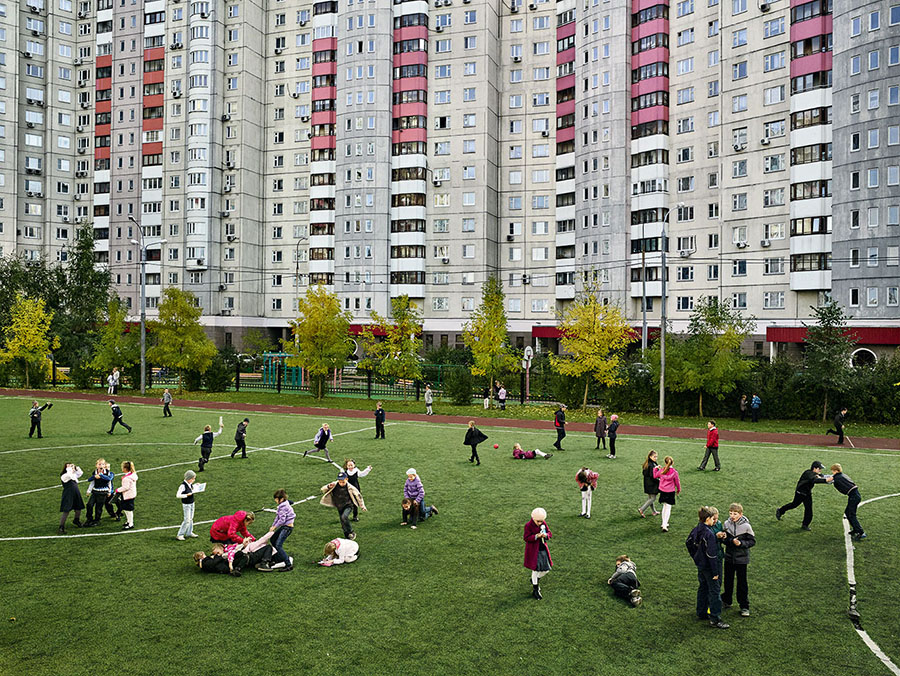 16. School #2014
Moscow
Russia
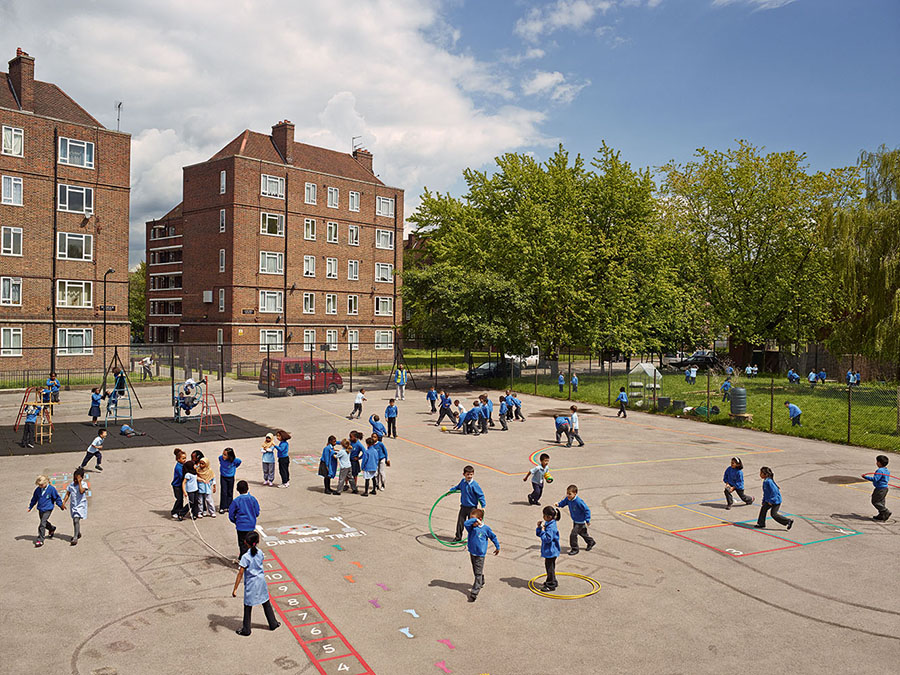 17. Seabright Primary School 
London
England
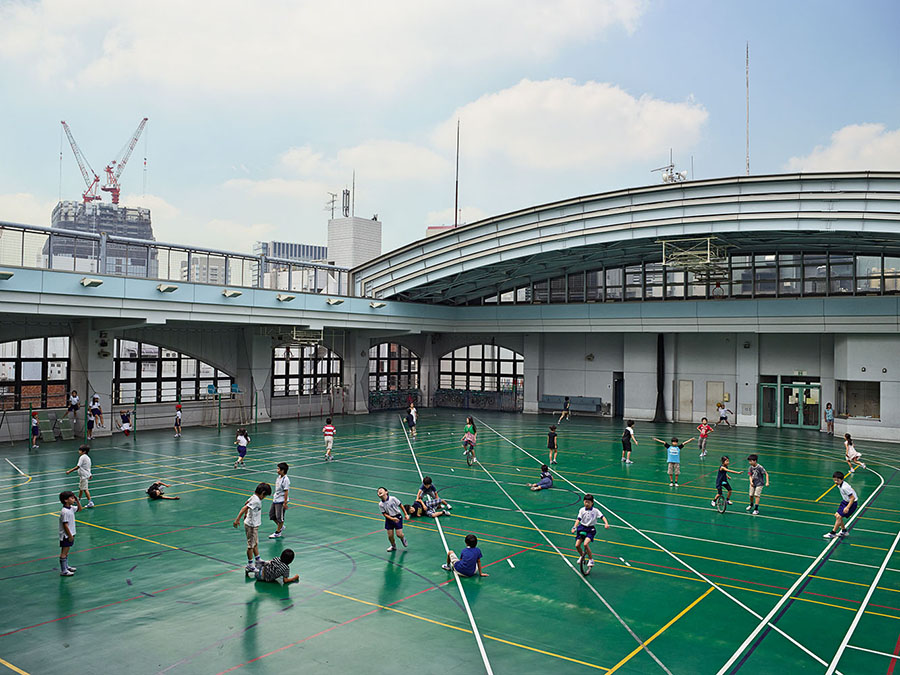 18. Shohei Elementary School 
Tokyo
Japan
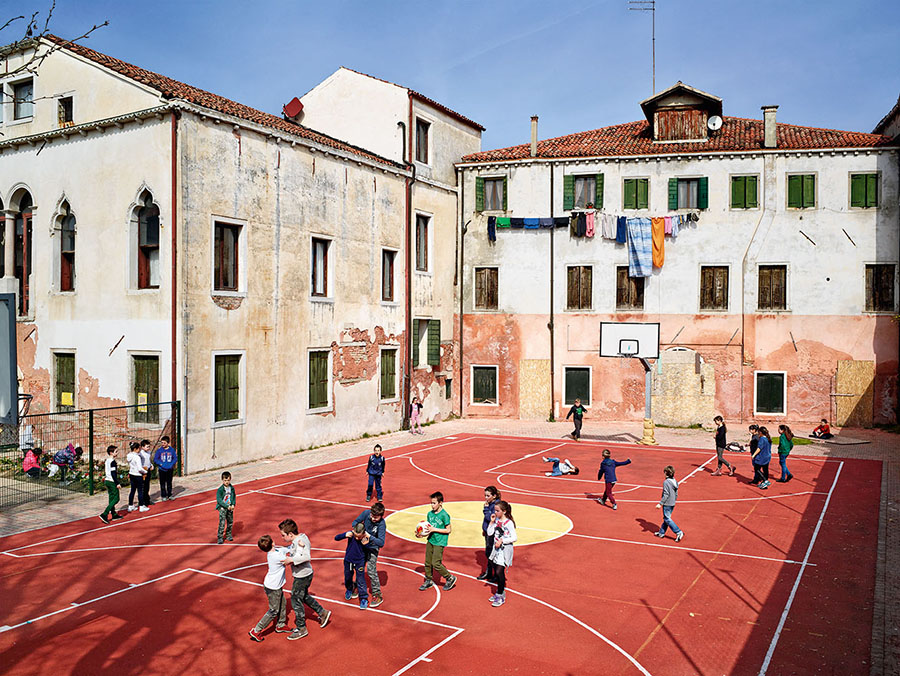 19. Ugo Foscolo Elementary School 
Murano
Venice
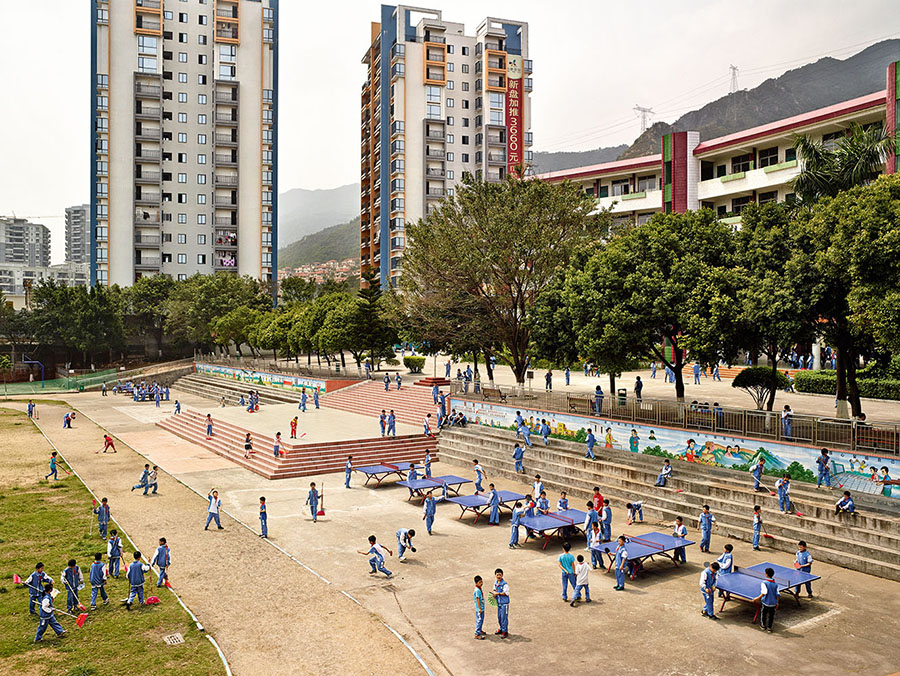 20. Wen Chong Primary School 
Qingyuan 
China
How many of the countries did you guess?
Did you find any similarities to your own playtime/break time?
Would you say they were “cultural similarities”? Why?
Which of the images stood out to you the most? Why?
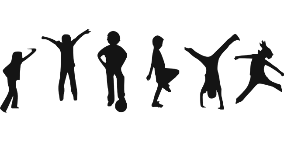 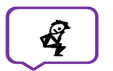 Cultural Respect15 minutes+
As we are moving further into the Global Village, it is becoming more and more necessary to learn to respect different cultures and traditions. More and more employers are looking to employ people who exhibit traits of compassion and respect within the role of global connectivity.
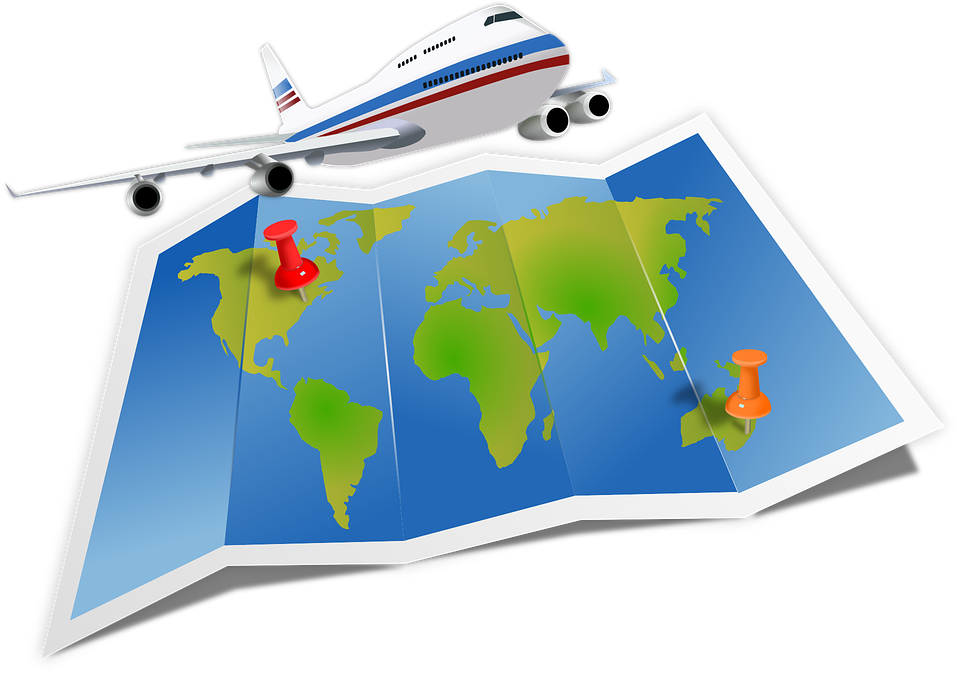 Many of us are now travelling to countries and cultures that we would not have had access to just a century ago.  For example, on January 1st 1914, one commercial passenger flew on one commercial flight compared to January 1st 2014, when an estimated 8 million people flew on nearly 100,000 flights!
We are now familiar with the phrase “Global Citizen”, but what really does this mean?
What do you understand by the term “Global Citizen”?
What might you have to do to become a “positive global citizen”?
Have a go at the Cultural Respect quiz to see how much you know about particular rules and customs in commonly visited countries.
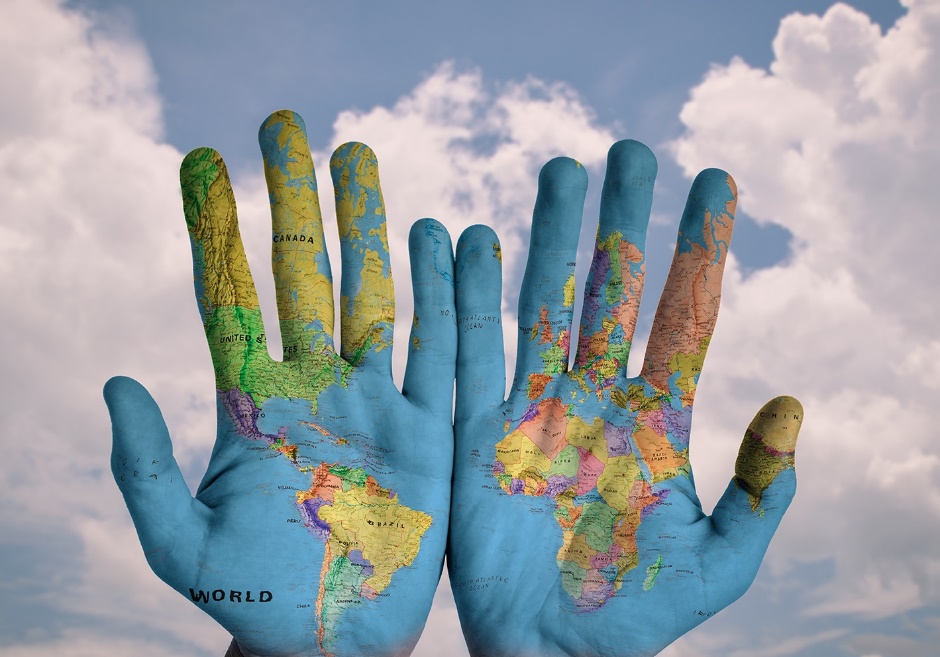 Split into small groups to form teams of 4-5 people

Number from 1-11 on a piece of scrap paper 

Have a go at answering the following 11 questions about countries’ laws and traditions across the world.
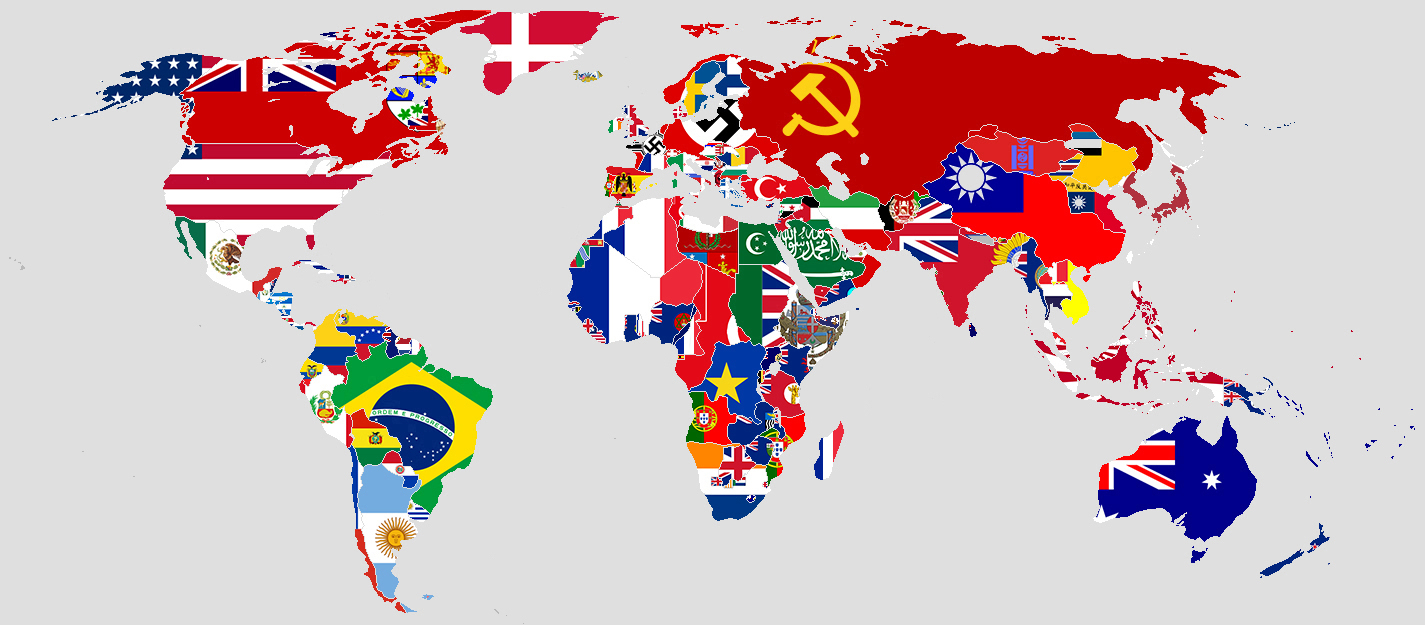 Cultural Respect
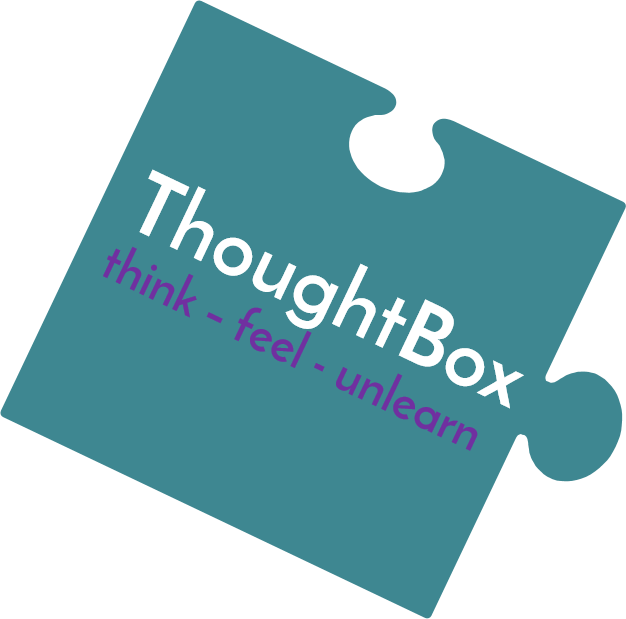 1. In which city can you be fined for spitting?
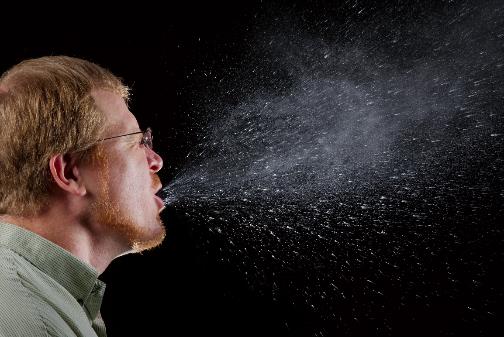 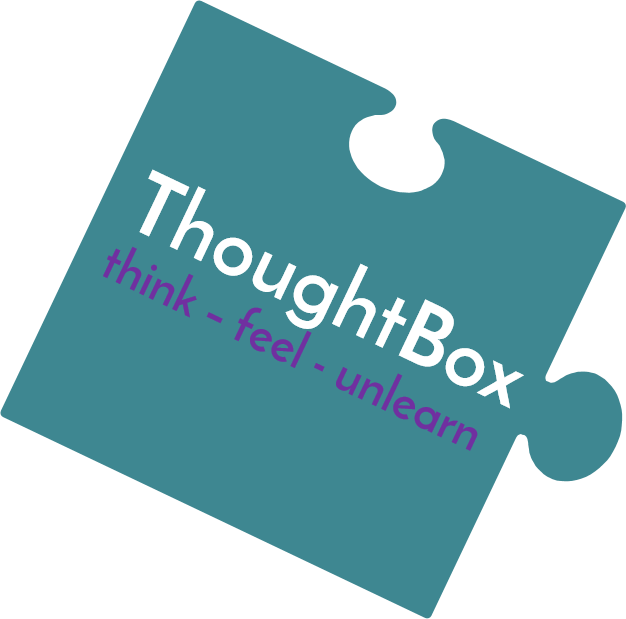 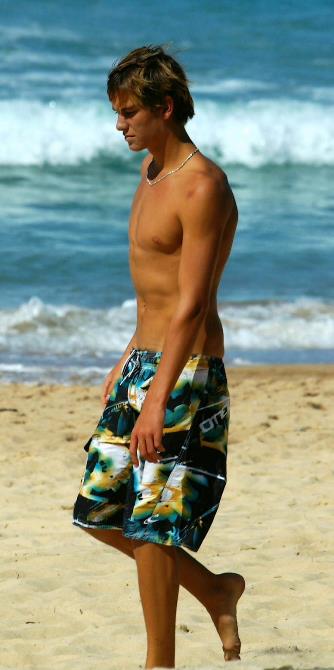 2. In which country is it illegal to drive without wearing a shirt or top?
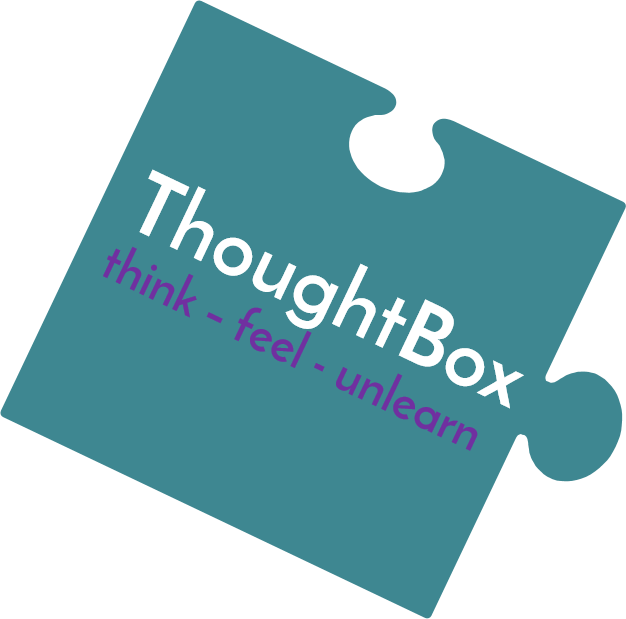 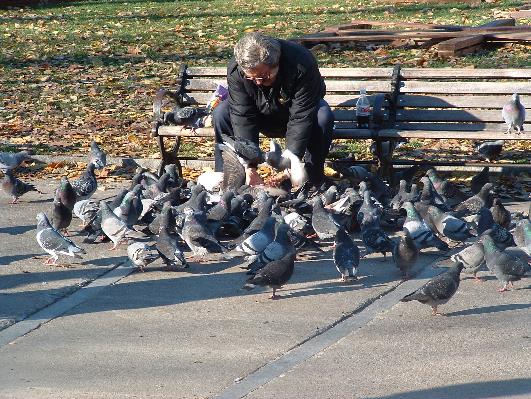 3. In which city is it illegal to feed the birds?
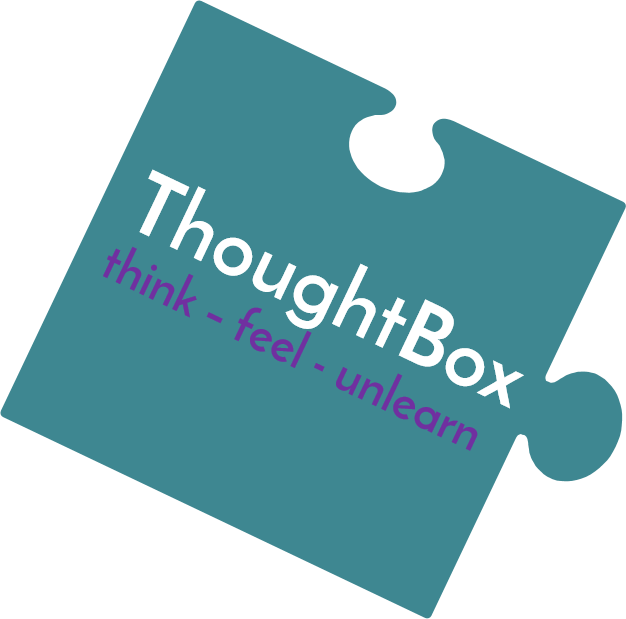 4. In which country is it illegal to chew gum?
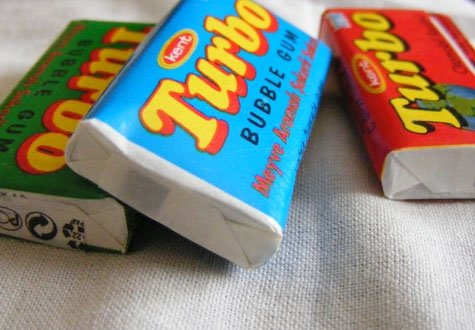 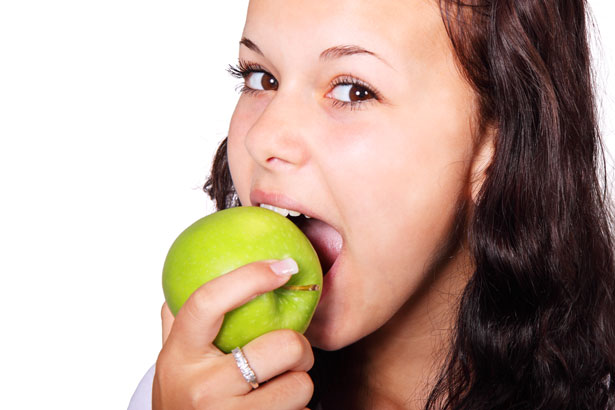 5. In which country is it illegal to eat in public places during Ramadan?
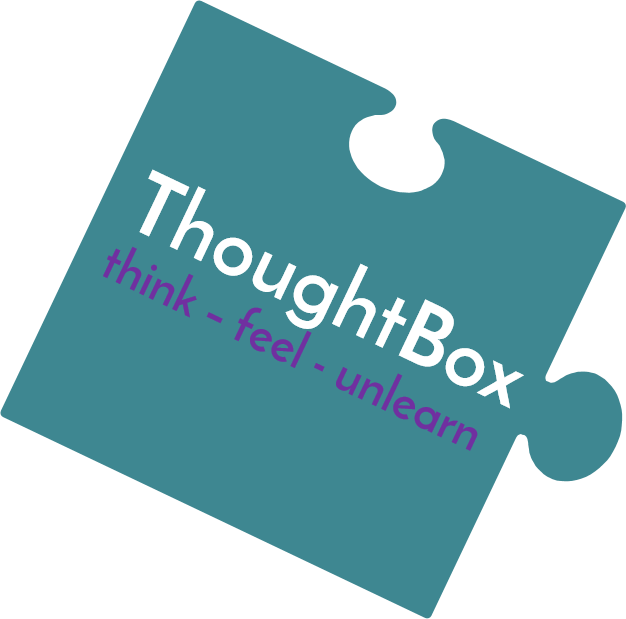 6. In which country is it illegal to drive whilst wearing flip-flops?
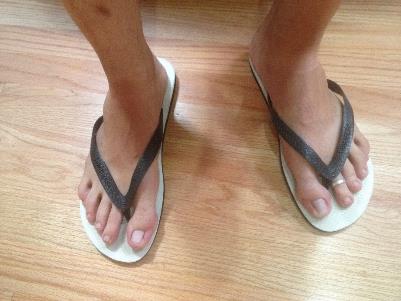 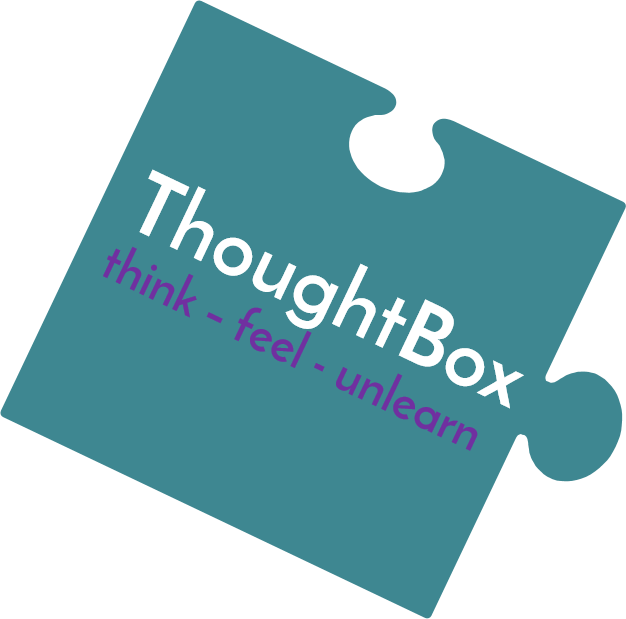 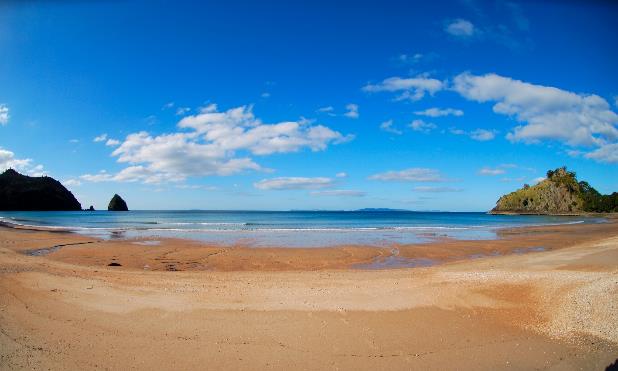 7. On which beach can you be fined for swearing or using offensive language?
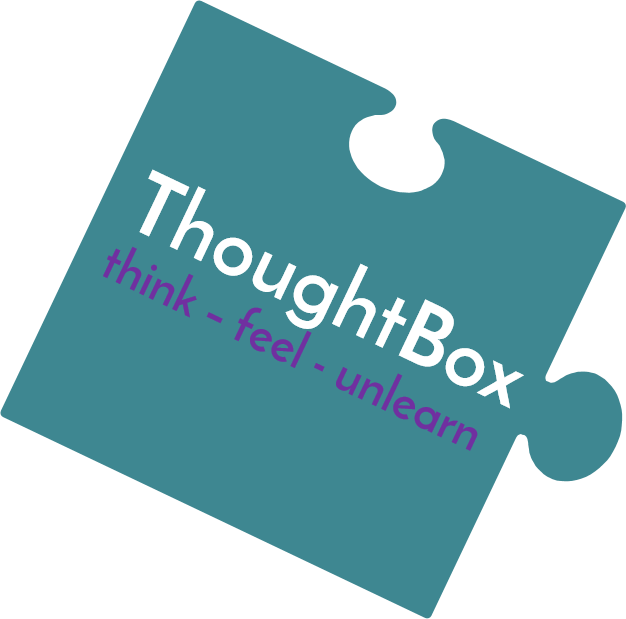 8. In which country is it illegal to step on local currency in public?
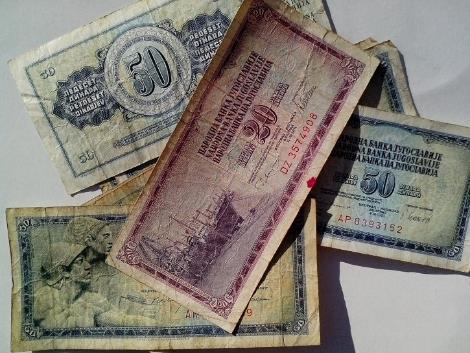 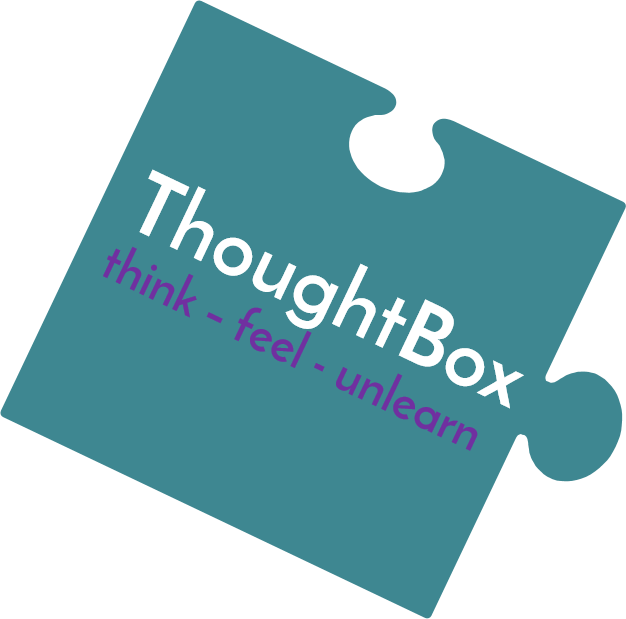 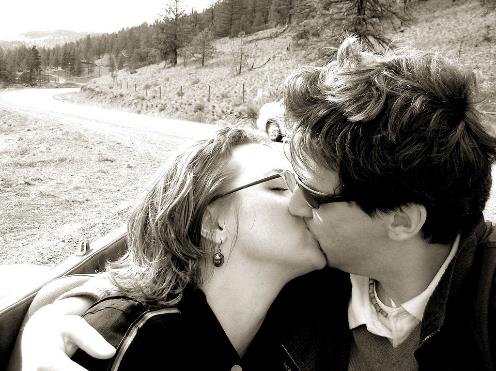 9. In which country can you be arrested and jailed for kissing in public?
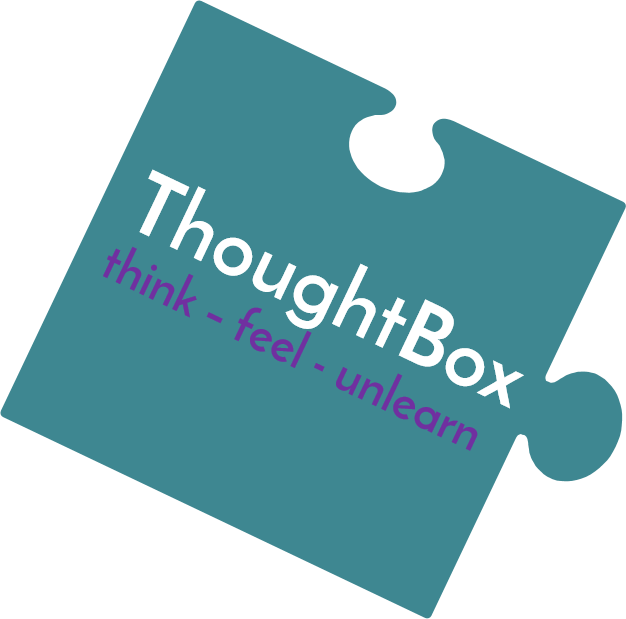 10. What punishment can the following countries apply if you are caught in possession of drugs: Indonesia, Thailand, China, Singapore, Malaysia, Vietnam, Sri Lanka and UAE?
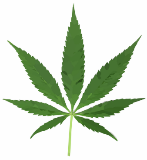 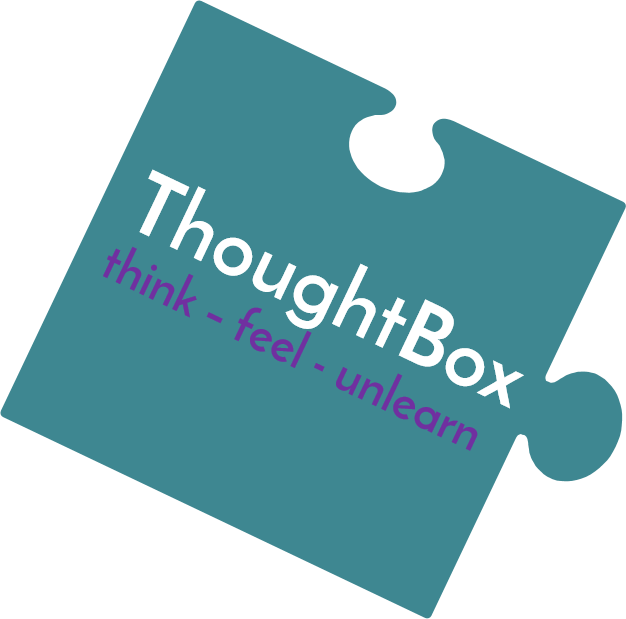 11. In which country can you be fined up to $40,000 or imprisoned for up to 4 years for producing, selling or using plastic bags?
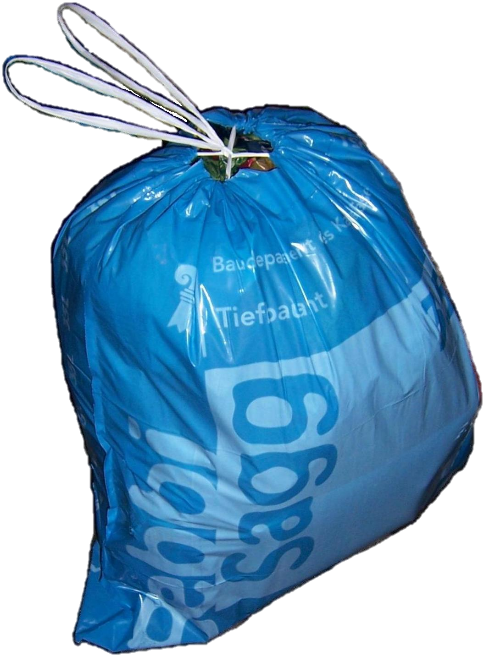 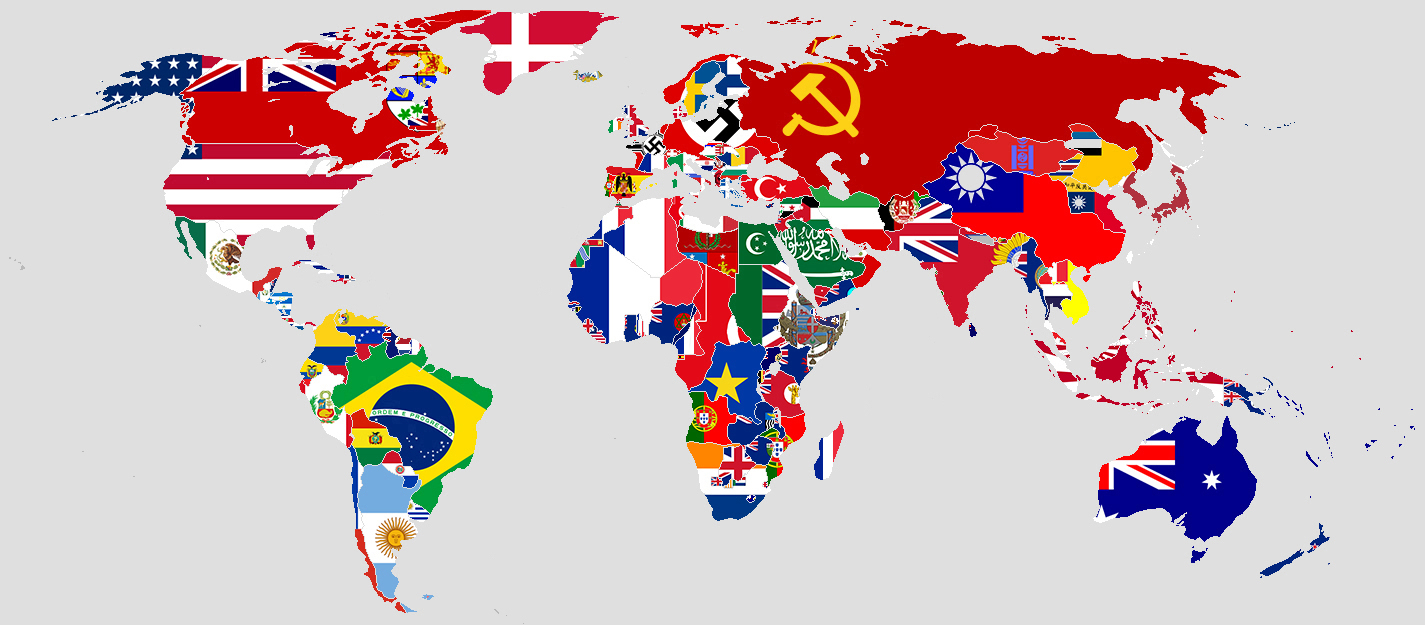 The Answers
1. In which city can you be fined for spitting?
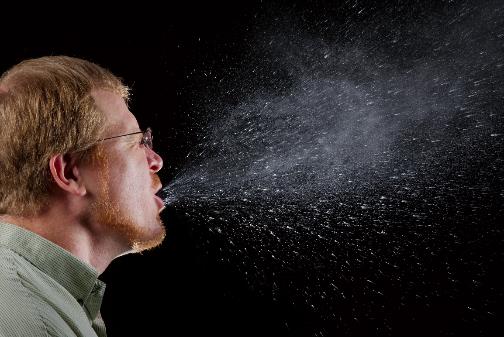 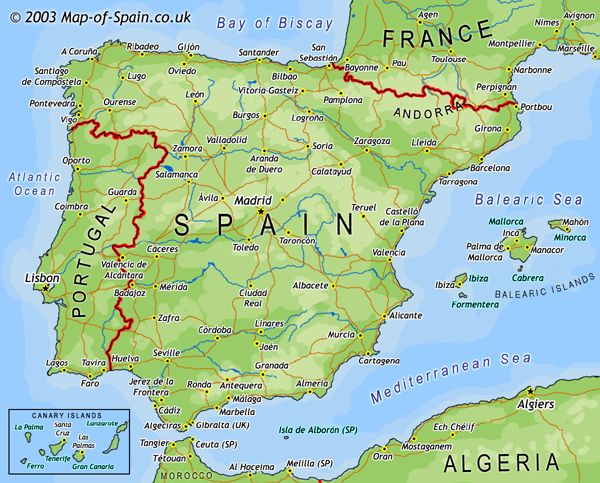 Barcelona
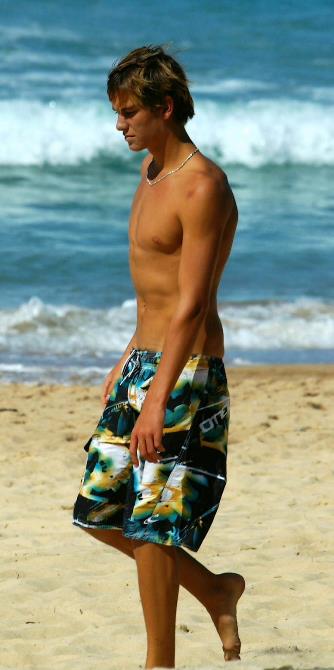 2. In which country is it illegal to drive without wearing a shirt or top?
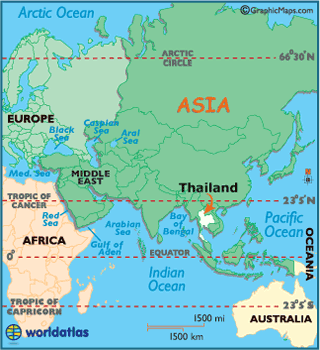 Thailand
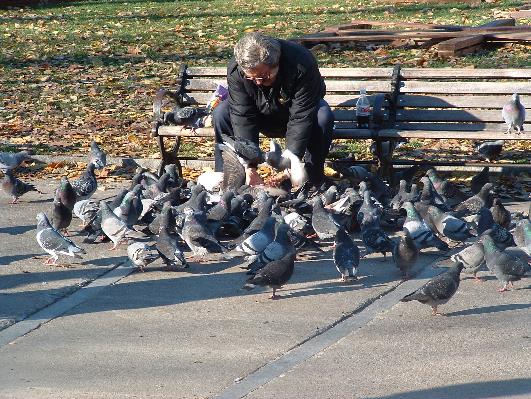 3. In which city is it illegal to feed the birds?
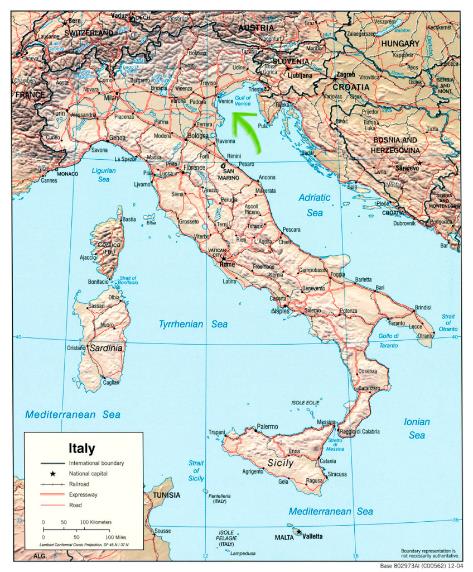 Venice
4. In which country is it illegal to chew gum?
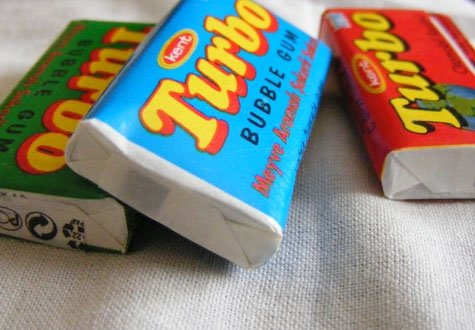 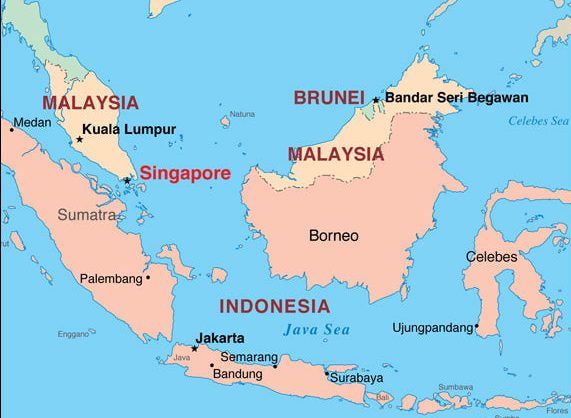 Singapore
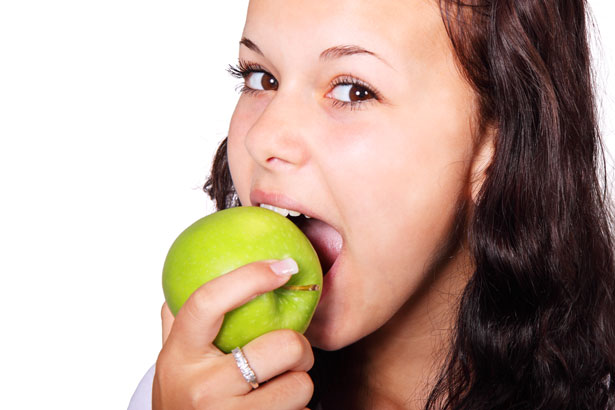 5. In which country is it illegal to eat in public places during Ramadan?
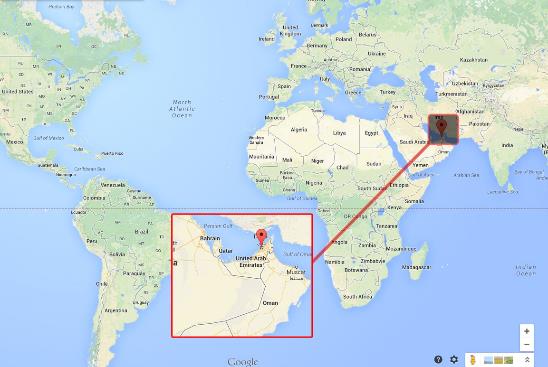 Dubai
6. In which country is it illegal to drive whilst wearing flip-flops?
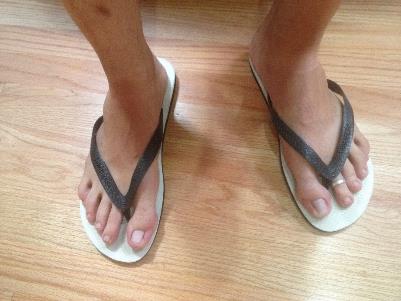 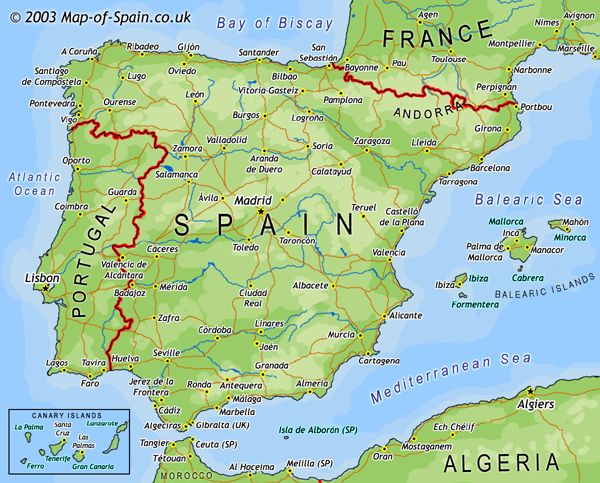 Spain
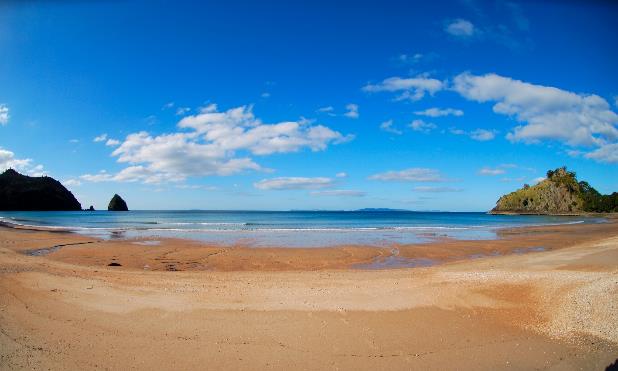 7. On a beach in which country can you be fined for swearing or using offensive language?
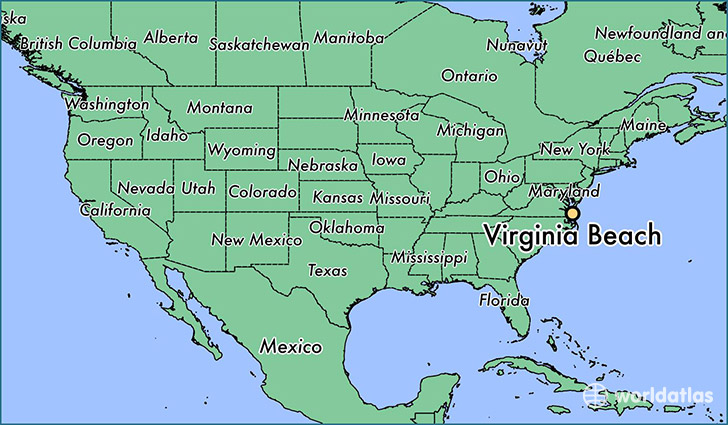 USA 
(Virginia Beach)
8. In which country is it illegal to step on local currency in public?
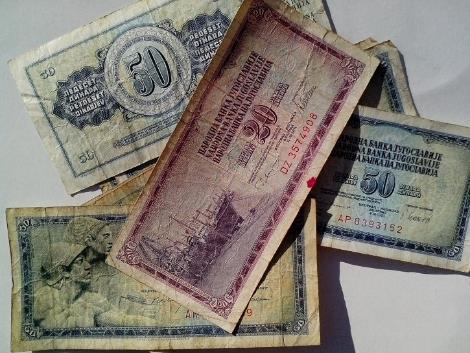 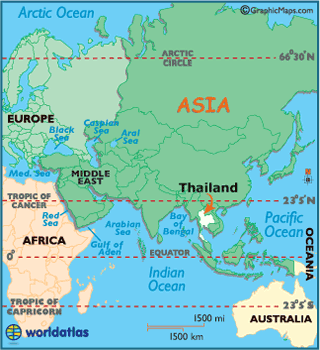 Thailand
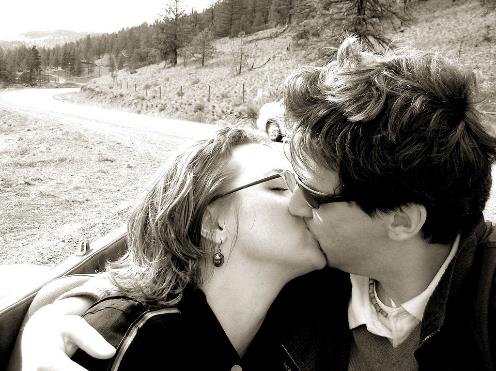 9. In which country can you be arrested and jailed for kissing in public?
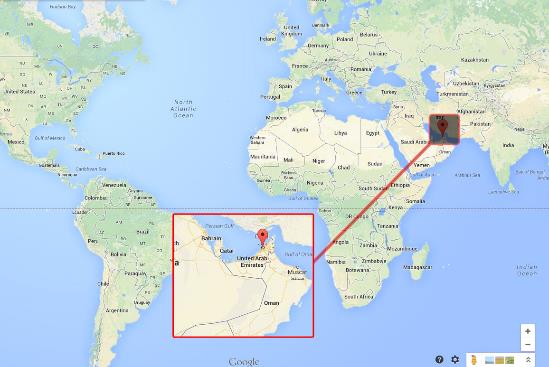 Dubai
10. What punishment can the following countries apply if you are caught in possession of drugs: Indonesia, Thailand, China, Singapore, Malaysia, Vietnam, Sri Lanka and UAE?
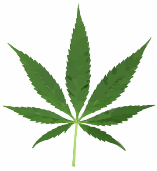 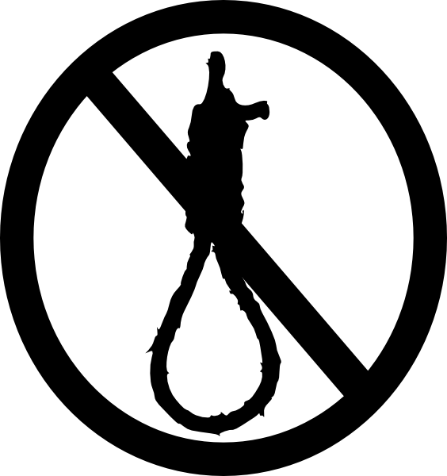 The Death Penalty
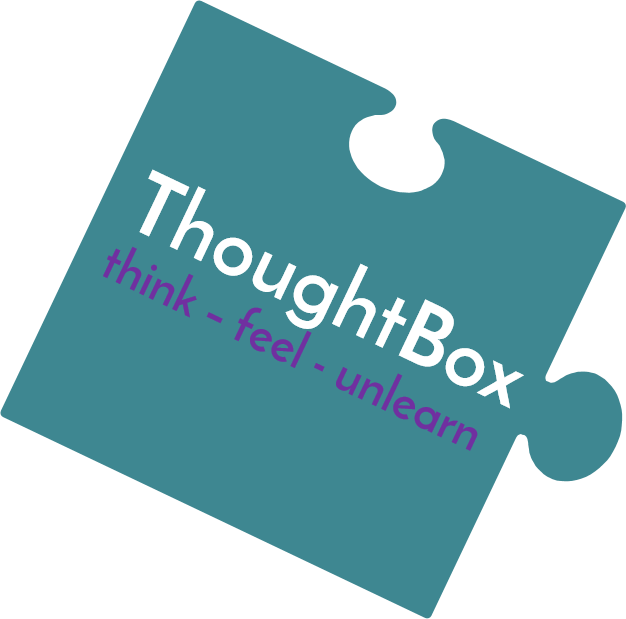 11. In which country can you be fined up to $40,000 or imprisoned for up to 4 years for producing, selling or using plastic bags?
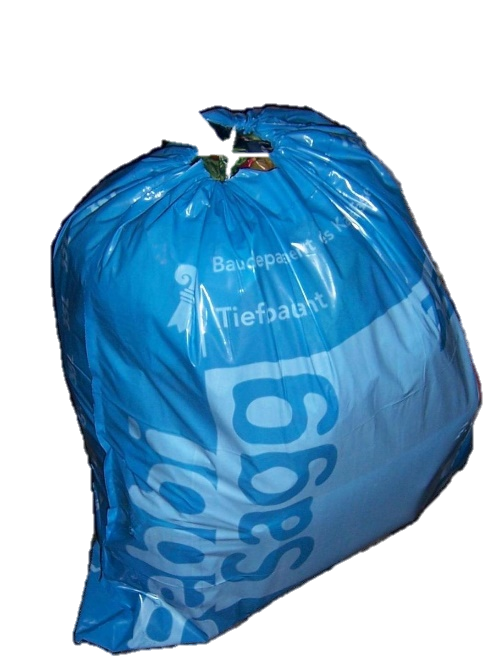 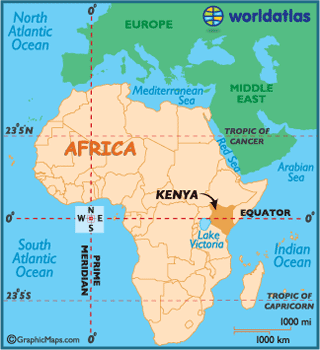 Kenya
Add up your scores and see which group in the class is most aware of some of the world’s interesting cultural rules!
How important is it to research a culture’s rules and traditions before you visit their country?
As tourists are “not immune” from rules and laws in other countries, do you think we should teach more about the need for good cultural awareness in school?
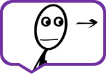 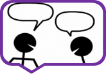 Let’s celebrate!5 minutes+
Remember: Cultural diversity needs to be celebrated!
You are an idea; just one idea of what one person on earth could be doing. Celebrate difference; it is what makes us all beautifully unique!
Look at the ideas about cultural diversity on the next slides and think about ways that you can start celebrating culture and cultural diversity in your school.
Culture is invisible to its members!
Culture is like water in a goldfish bowl: to the fish, it’s normal and natural. It’s only when you’re outside the medium that you notice it.
Much of culture is below the surface!
While some aspects of culture are visible (e.g., food, music, clothing), much of culture operates below the surface on the level of values, beliefs, and expectations.
Cultures are dynamic and heterogeneous!
Cultures are not uniform and differences within cultures (based on class, ethnicity, region, gender) are often profound. Cultures can and sometimes do change rapidly.
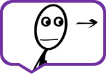 If time allows, finish by watching the short video (4 minutes) featuring dances by traveller and comedian Matt Harding entitled:

Dancing Around the World

(click on the link above)
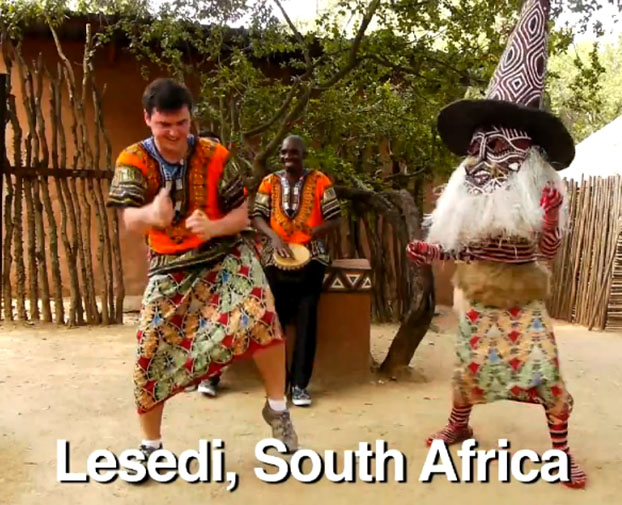 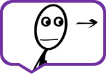 You are an idea; just one idea of what one person on earth could be doing. 

Celebrate difference; it is what makes us all beautifully unique!
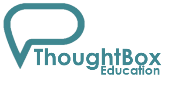 This sort of learning can’t wait